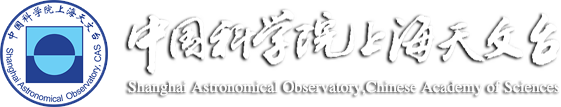 Simultaneous 2.25 and 8.60 GHz Interstellar Scintillation Observation of PSR B0740-28
Reporter:Rui Wang(王睿)
Shanghai Astronomical Observatory, Chinese Academy of Sciences(SHAO) 
Coorperator：Zhen Yan，Zhiqiang Shen, Zhipeng Huang，Xiaowei Wang
Nanyang 2023.7.4
1、Background
2、Observation
3、Analysing & Result
4、Summary
The interstellar space is filled by interstellar medium, which is usually too thin to be directly detected. Pulsars can be used as probe to investigate the distribution and turbulence of these interstellar medium.
01
Pulsar interstellar scintillation
Similar to twikle of starlight due to the turbulent clusters in the atmosphere, inhomogeneous interstellar medium will cause the fluctuation of the flux density of pulsar.
Taken from “Hand book of pulsar Astronomy” Lorimer & Kramer
Gum Nebula(Gum 12)
The Gum Nebula and pulsars along this direction
Gum is a nearby supernova remnant. In recent paper(Yao et al 2017, Apj), the central of Gum is set to be 450 pc away and radius is 170 pc.
Prior observations have provided some indirect evidence about its influence on pulsar scintillation. 
However, the precise positions of the scintillation screens of these pulsars hadn’t been determined.
VTSS Hα map
PSR B0740-28
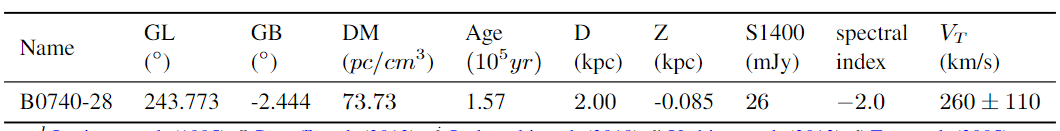 Basic parameters in ATNF Pulsar Catalogue
Among these pulsars, PSR B0740-28, is chosen as the primary target for observation.
No known nebula locates closer than the Gum Nebula in the direction of B0740-28, confirming the influence of the Gum Nebula is easier.
PSR B0740-28
This table is fomer observation about PSR B0740-28, shows B0740-28 needs higher observation frequency, such as TMRT’s 2.25&8.60 GHz.  But in pioneer’s observation, such frequency data is few, and some of them only gave partly parameters.
We detected 21 epoches of obvious DISS at both 2.25 and 8.60 GHz observations of PSR B0740-28 using TMRT. It contains three kinds of figure:
The dynamic spectrum is firstly obtained.
The auto-correlation functin of the dynamic spectrum
The 2D-FFT result of the dynamic spectrum, called secondary spectrum,
Observation
02
Dynamic spectrum
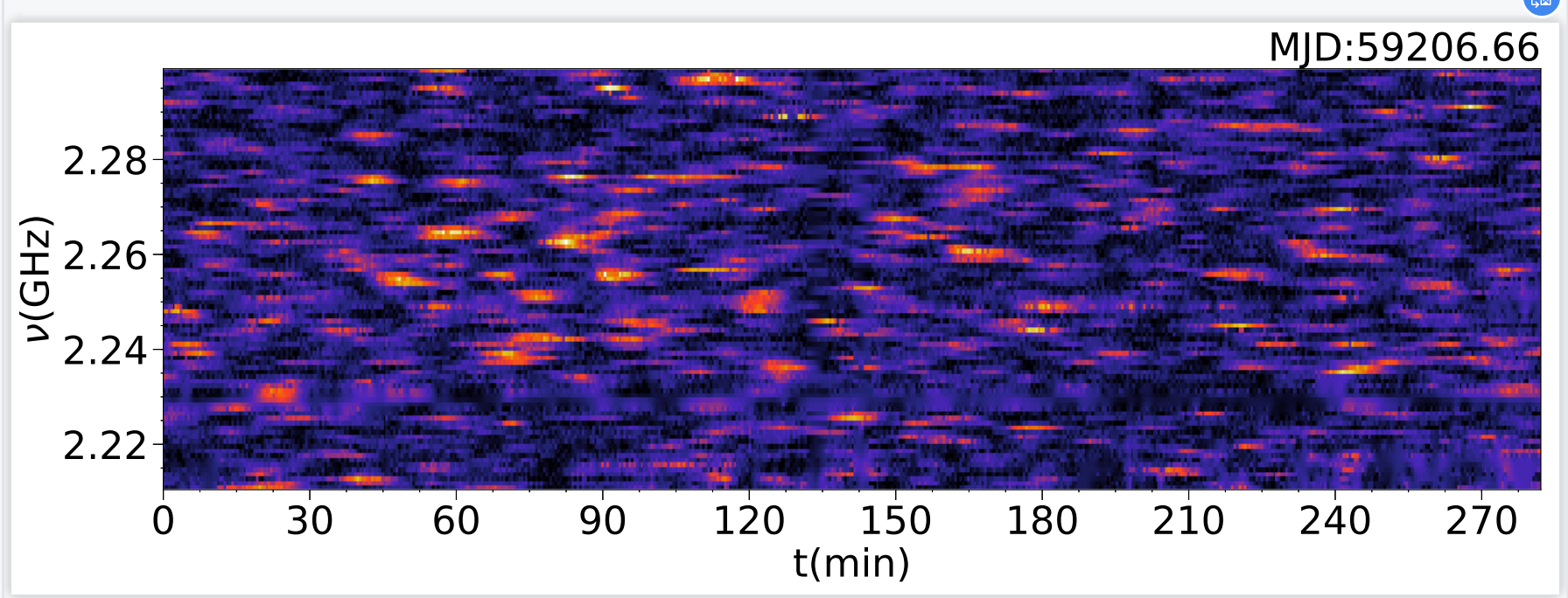 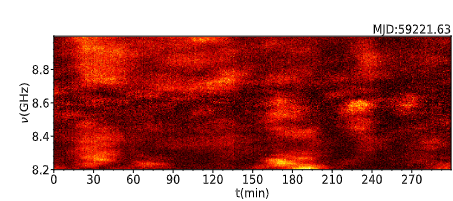 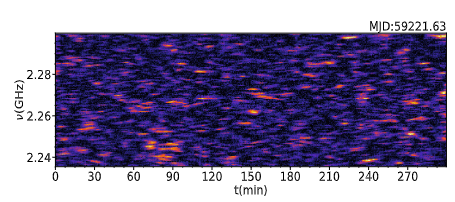 Dynamic spectrum is the image of pulsar flux density varying with time and frequency, and the most intuitive reflection of interstellar scintillation.
Here displays two pairs of dynamic spectra of B0740-28 at 2.25/8.60GHz, with a time interval of half a month. It shows distinctive scintillation patterns at both frequency.
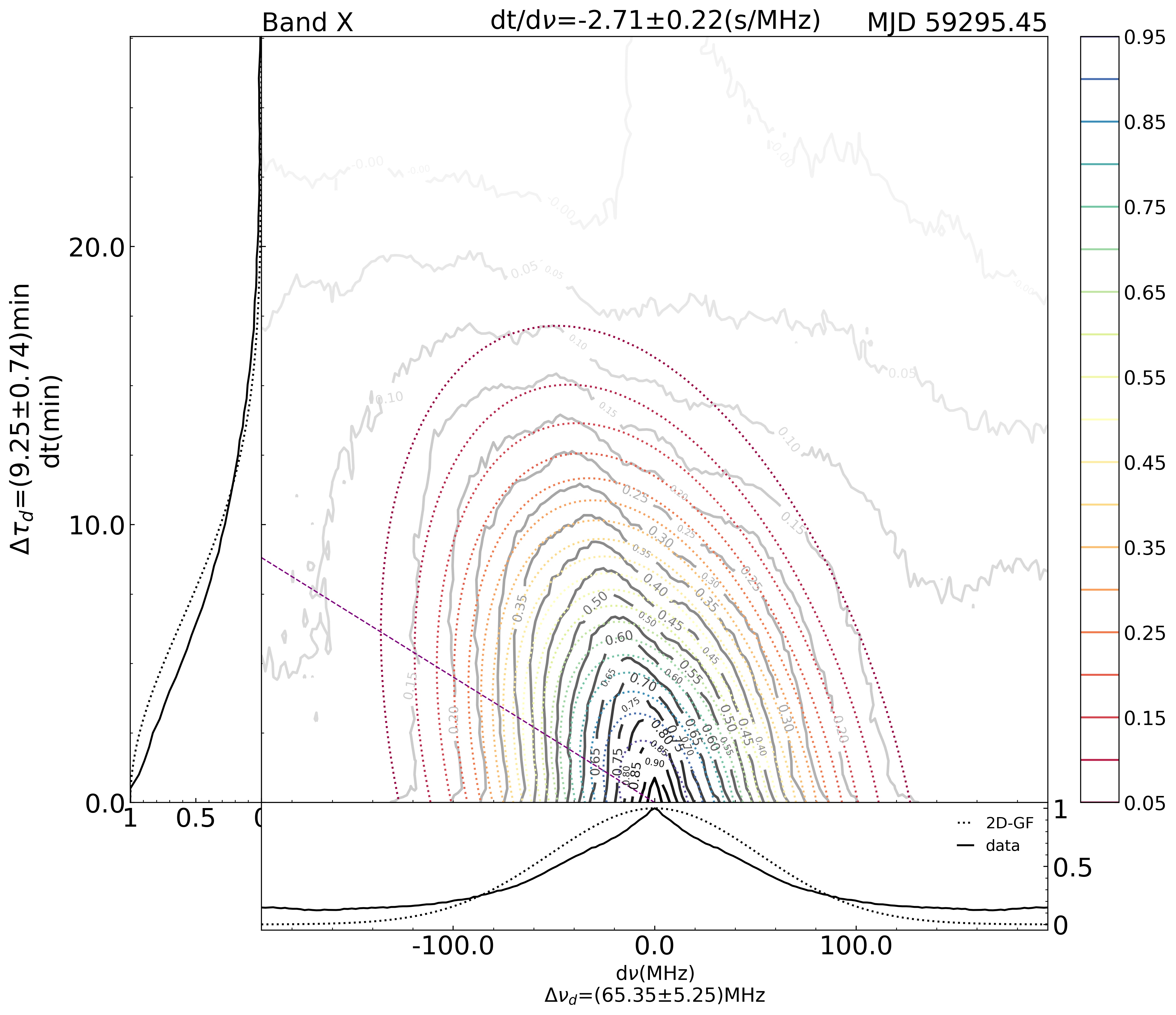 ACF
We use 2D elliptical Gaussian function to fit ACF data, then get reliable decorrelation time (Δτd), decorrelation bandwidth (Δνd) and slope (dt/dν)(Gupta et al 1994, MNRAS).
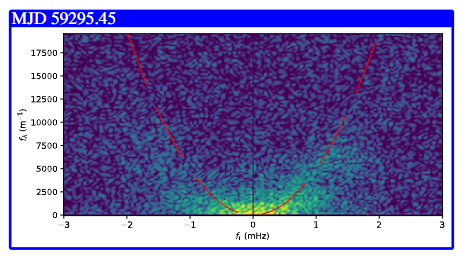 Secondary spectrum
When scintillation occurs in a relatively small fractional portion (thin screen condition) and the angular broadening function has a well-defined core and an outer halo are both satified, arc appears in secondary spectrum.
Analysing & Result
1
Viss
2
03
3
Arc
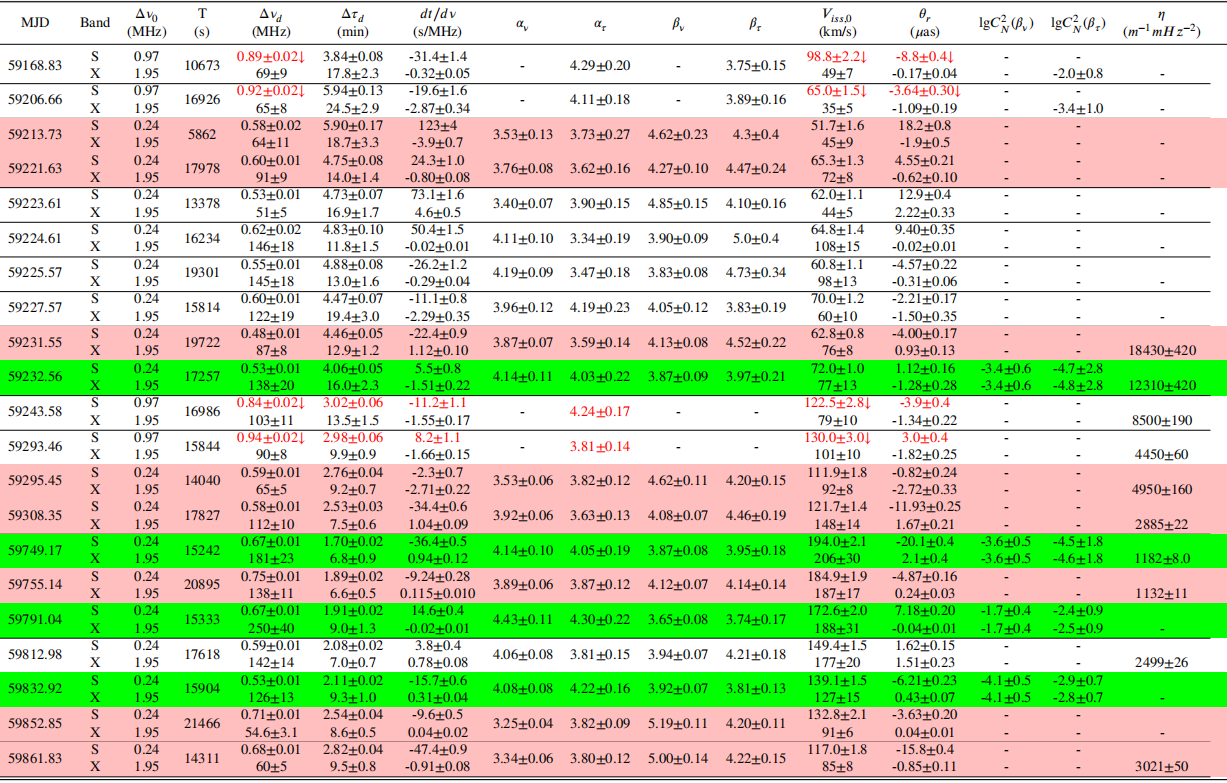 Result
Viss
In another way, theory gives that the value of Viss can be obtained by :
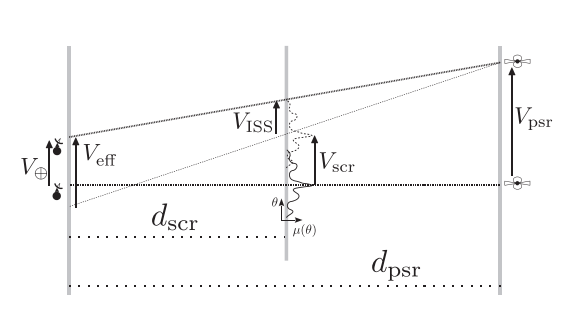 D is the distance of pulsar, ν is the observation frequency, A0 is model-dependence parameter.
Gupta et al 1995 Apj
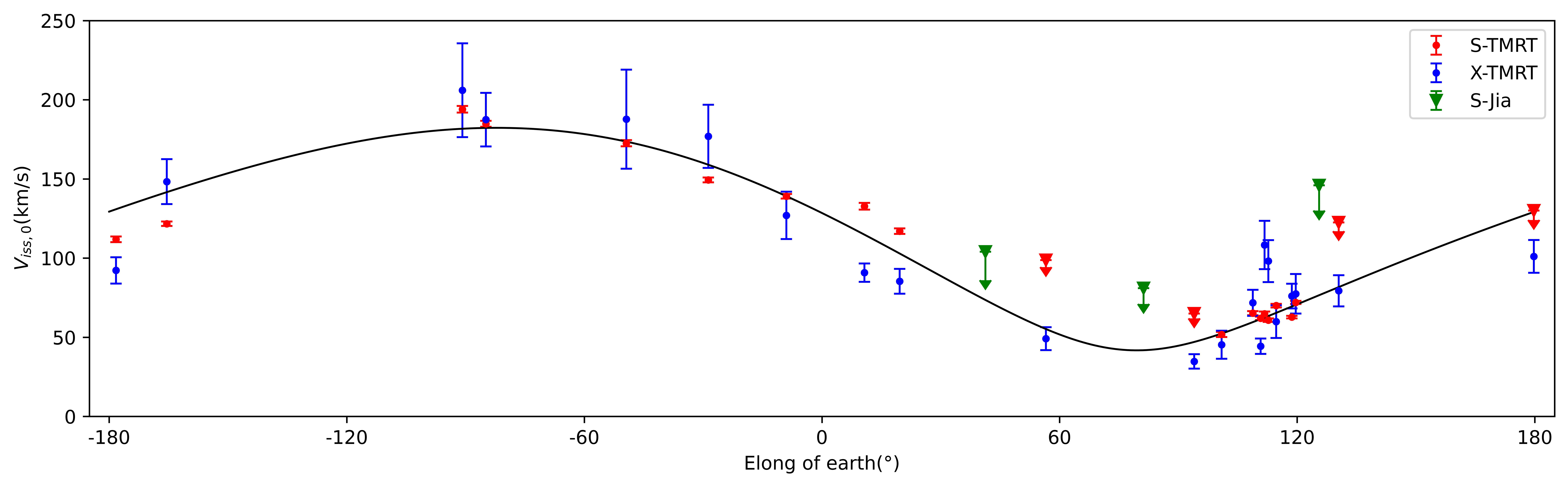 For a solitary pulsar, Viss experiences an annual modulation due to Earth’s revolution as 
Viss2=[xVp,δ−(1+x)Vscr,δ+Ve(cosAsinδcosω−sinAsinδcosω)]2+ [xVp,ω−(1+x)Vscr,ω+Ve(cosAsinω+sinAcosω)]2  (Bogdanov et al 2002 Apj)
A is the Elong. of earth. δ and ω is the Elat. and Elong. of pulsar.
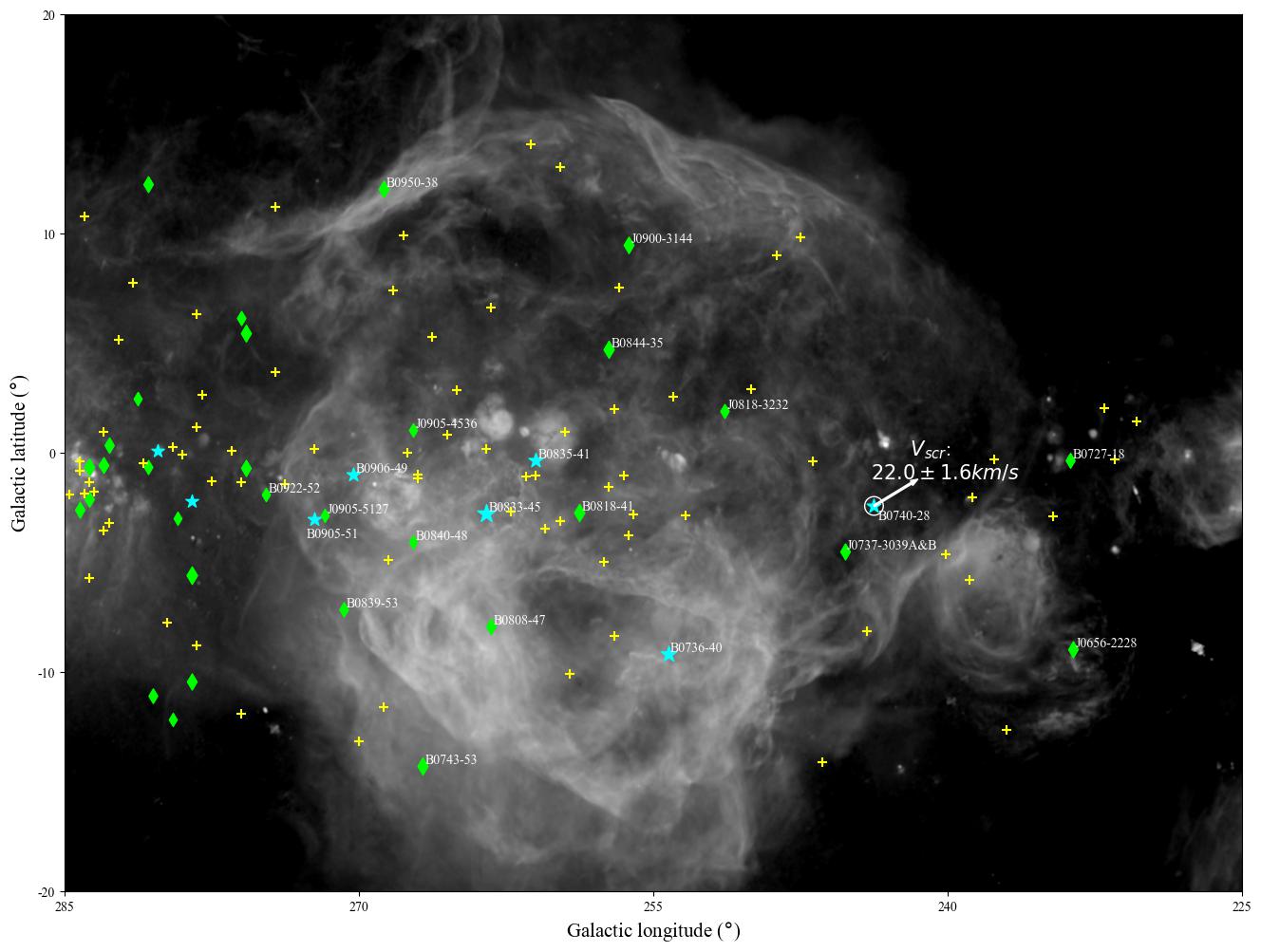 The expansion velocity of gum is about 13km/s, if we add the velocity of  galaxy rotation  (~10km/s), it is coincident with Vscr.
x=0.14±0.02, means that dscr is 250±40 pc.
The geometry model gives the forward edge of gum in front of B0740-28 is about 300pc away from earth.
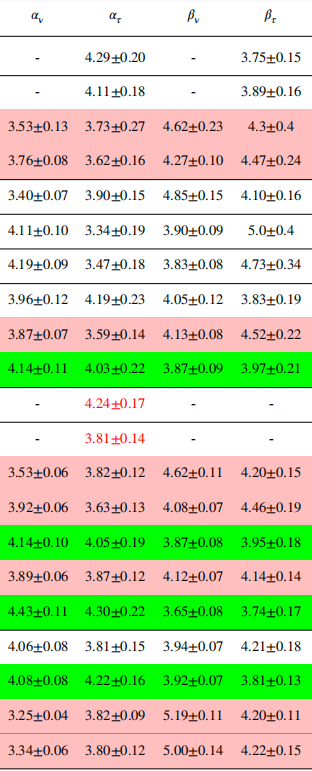 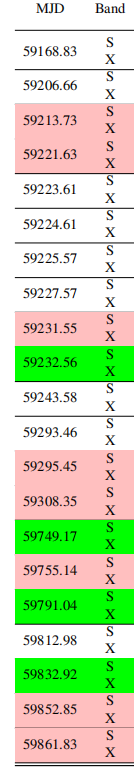 β
Δνd~να，Δτd~ν(α−2)/2 , if β≤4，α=2β/(β−2), or α=8/(6−β),  this relationship indicates that α≥4. When β>4, scintillation is insensitive with frequency, incoincidence with our result. Consequently, we assume β<4(Krishnakumar et al 2019 Apj).
In our availiable simultaneous 2.25/8.60 GHz interstellar scintillation observations, Δτd and Δνd will give αν, ατ seperately.
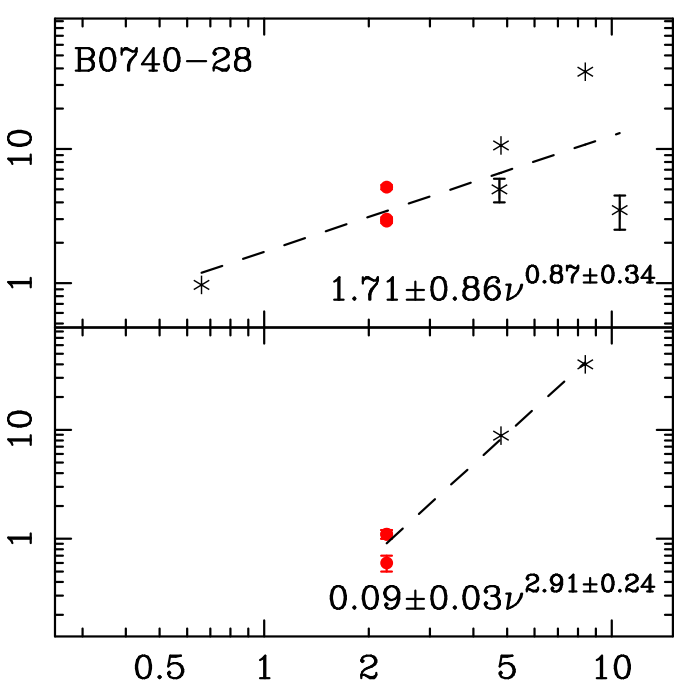 Pioneers got αν=3.74±0.68, ατ=2.91±0.24, but their data is in not simultaneous, can not exclude that different clump of plasma is observed.
Wang et al 2018 A&A
Arc
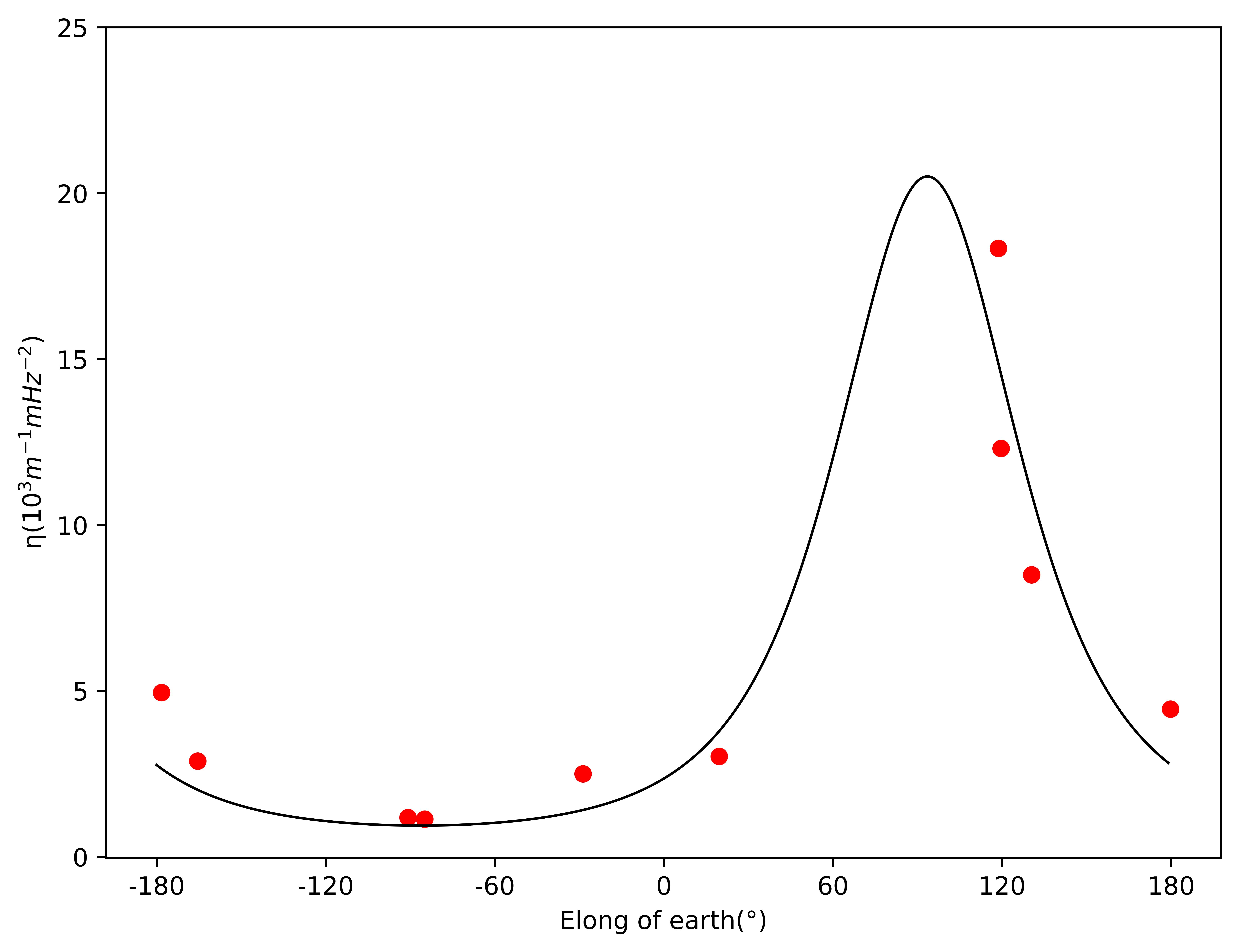 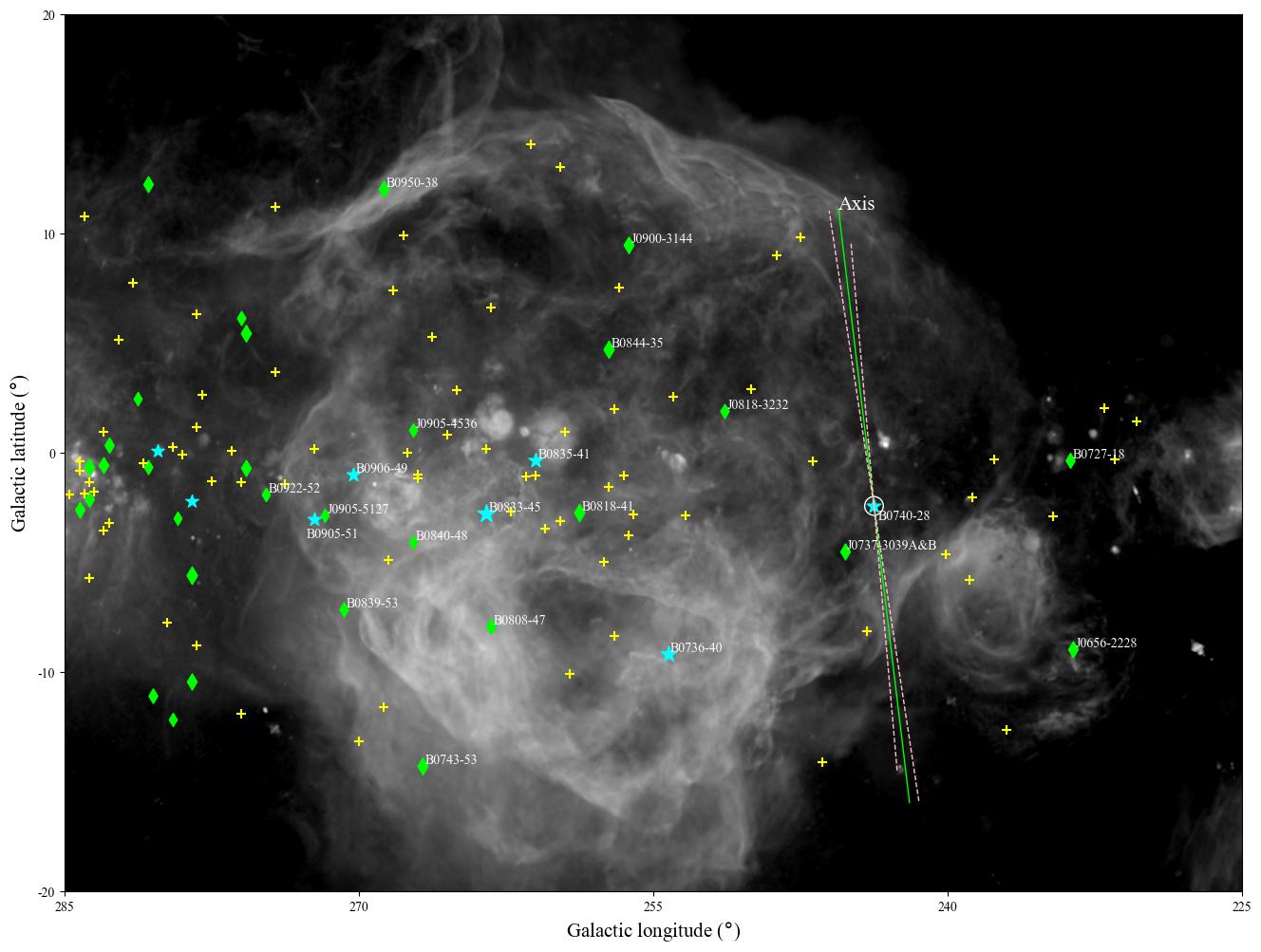 According to relationship between plasma distribution and scattering. It means that the fluctuation of electron density is along the axis, coincident with the structure shown in the Hα map.
Summary
There is obvious DISS of PSR B0740-28 at both 2.25 and 8.60 GHz 
dscr and Vscr of the scattering screen is fitted successfully, it is near the forward edge of gum and the velocity is similar.
 β<4.0 is shown in only 4 epochs of our observation, while 8 epochs of observation could not be clearly explained by relevent theory in the error range.
 Obvious arcs arises in some secondary spectrum of 8.60 GHz observations, while simultaneous 2.25 GHz observations not. 
The long axis of the scattering is coincident with structure of the Gum nebula.
04
Thanks for attention